Cerebral Hemispheres
Contains ridges 
 
and shallow grooves 
 
Contain deep grooves 
 
Are separated by the _
Have three basic regions: 
cortex, white matter, and basal nuclei
Major Lobes, Gyri, and Sulci of the Cerebral Hemisphere
Deep sulci divide the hemispheres into five lobes:
 


  
separates the frontal and parietal lobes
Brain Lobes
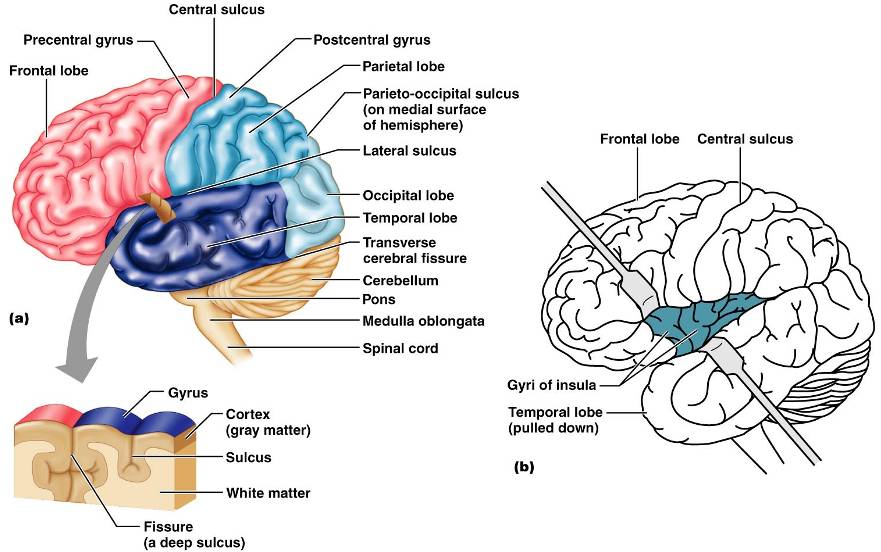 Major Lobes, Gyri, and Sulci of the Cerebral Hemisphere
separates the parietal and occipital lobes
 
separates the parietal and temporal lobes

The
Cerebral Cortex
The cortex
superficial gray matter
accounts for 40% of the mass of the brain
It enables  


Each hemisphere acts _____________________________ (controls the opposite side of the body)
Hemispheres are not equal in function
No functional area acts alone; conscious behavior involves the entire cortex
Functional Areas of the Cerebral Cortex
The three types of functional areas are:
  
control voluntary movement
 
conscious awareness of sensation
 
integrate diverse information
Cerebral Cortex: Motor Areas
Primary _
Premotor cortex
 
Frontal eye field
Primary Motor Cortex
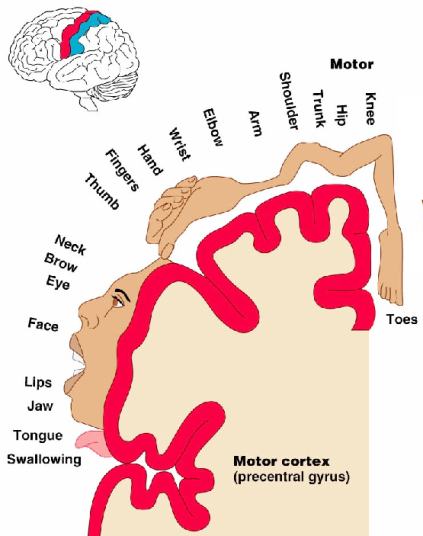 Located in the _

Pyramidal cells whose axons make up the _ 


Allows conscious control of precise, skilled, voluntary movements
Premotor Cortex
Located _

Controls _

Coordinates simultaneous or sequential actions  

Involved in the planning of movements
Broca’s Area
Broca’s area
Located anterior to the inferior region of the premotor area

Present in _

A motor speech area that _

Is active as one prepares to speak
Frontal Eye Field
Located anterior to the premotor cortex and superior to Broca’s area

Controls _
Sensory Areas
Primary _
Somatosensory association cortex
Visual and _
Olfactory, ___________________________, and vestibular cortices
PrImary Somatosensory Cortex
Located in the postcentral gyrus, this area:

Receives information from the _


Exhibits _
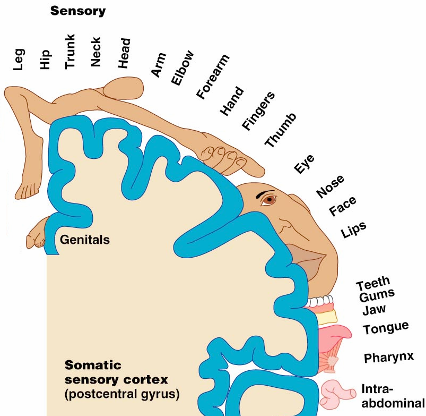 Somatosensory Association Cortex
Located posterior to the primary somatosensory cortex
 
Forms _____________________________ understanding of the stimulus

Determines size, texture, and relationship of parts
Visual Areas
Primary visual (striate) cortex
Seen on the _


Most of it is buried in the calcarine sulcus
Receives visual information from the retinas
Visual association area
 
Interprets visual stimuli (e.g., color, form, and movement)
Auditory Areas
Primary auditory cortex
Located at the superior margin of the _

Receives information related to _

Auditory association area
Located posterior to the primary auditory cortex
____________________________________ and permits perception of sounds
Association Areas
Language areas

General (common) interpretation area
Prefrontal Cortex
Located in the _

Involved with ________________________, cognition, recall, and _
Necessary for judgment, _______________________, persistence, and conscience
Closely linked to the __________________ system (emotional part of the brain)
Cerebellar Cognitive Function
Plays a role in _


Recognizes and ______________________ sequences of events
Language Areas
Located in a large area surrounding the ________________  (or language-dominant) _
Major parts and functions:
 
sounding out unfamiliar words
 
speech preparation and production
 
language comprehension and word analysis
Lateral and ventral temporal lobe
coordinate auditory and visual aspects of language
General (Common) Interpretation Area
__________________________ region including parts of the temporal, parietal, and occipital lobes
Found in one hemisphere, _

Integrates incoming signals _

Involved in processing spatial relationships
Visceral Association Area
Located in the _

Involved in conscious perception of _
Lateralization of Cortical Function
Lateralization
each hemisphere has _
Cerebral dominance
designates the hemisphere _
Left hemisphere
controls _
Right hemisphere
controls _
Cerebral White Matter
Consists of deep _


It is responsible for communication between: 
The cerebral cortex and lower CNS center, and areas of the cerebrum
Cerebral White Matter
Types include:
 
connect corresponding gray areas of the two hemispheres
 
connect different parts of the same hemisphere
 
enter the hemispheres from lower brain or cord centers
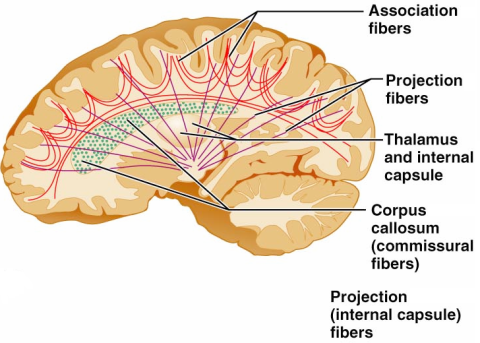 Basal Nuclei
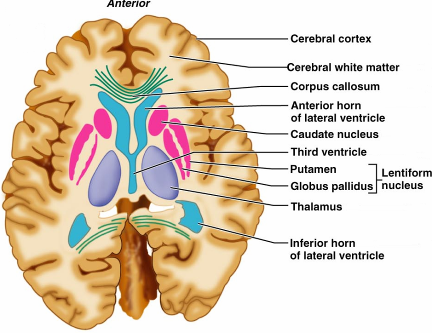 Masses of _________________________ found deep within the cortical white matter

The corpus striatum is composed of three parts
 
 
composed of the putamen and the globus pallidus
_______________________________ running between and through caudate and lentiform nuclei
Functions of Basal Nuclei
the following are thought to be functions of basal nuclei
Influence muscular activity 
Regulate _
Regulate intensity of slow or stereotyped movements
_____________________________________ and unnecessary movement
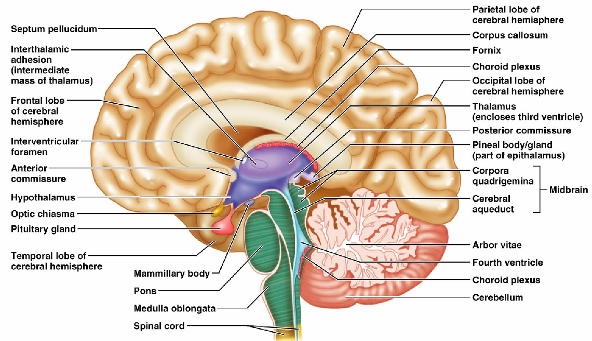 Diencephalon
Central core of the forebrain


Consists of three paired structures – 
 

Encloses the _
Thalamus
Paired, egg-shaped masses that form the superolateral walls of the third ventricle

Contains four groups of nuclei 
anterior, ventral, dorsal, and posterior

Nuclei _
Thalamic Function
___________________________________ and synapse in the thalamus
Impulses of similar function are sorted out, _________________________, and ______________________ as a group
All inputs ascending to the cerebral cortex pass through the thalamus
Mediates sensation, motor activities, cortical arousal, learning, and memory
Hypothalamus
Located below the thalamus, it caps the brainstem and forms the inferolateral walls of the third ventricle
 
Small, paired nuclei bulging anteriorly from the hypothalamus
_________________________________ for olfactory pathways
Infundibulum 
stalk of the hypothalamus; _
Main _____________________________________ of the body
Hypothalamic Function
Regulates _ 
rate and force of _
______________________________ motility
rate and depth of _
many other visceral activities
Perception of _
Maintains normal body _
Regulates feelings of hunger and _
Regulates sleep and the _
Endocrine Functions of the Hypothalamus
____________________________________ control secretion of hormones by the anterior pituitary
Epithalamus
Most _______________________ of the diencephalon; forms roof of the third ventricle
 
extends from the posterior border and secretes _

a hormone involved with sleep regulation, sleep-wake cycles, and mood
 
a structure that _
Chapter 12
Brain Stem
Consists of three regions 
 
Similar to spinal cord 
but contains _
Controls ___________________________ behaviors necessary for survival
Provides the pathway for tracts between higher and lower brain centers
Midbrain
Located between the diencephalon and the pons

Midbrain structures include:
  
two bulging structures that contain descending pyramidal motor tracts
 
hollow tube that connects the _
Various nuclei
Pons
________________________________ region between the midbrain and the medulla oblongata
Fibers of the pons:
Connect higher brain centers and the spinal cord
_____________________________________ between the motor cortex and the cerebellum
Pons
Origin of cranial nerves
Medulla Oblongata
Most _______________________ part of the brain stem
Contains a ___________________________ of the fourth ventricle
 
two longitudinal ridges formed by _
___________________________ of the pyramids
____________________________ points of the corticospinal tracts
The Cerebellum
Located _
Protrudes under the occipital lobes of the cerebrum
Makes up 11% of the brain’s mass
Provides ____________________________ and appropriate patterns of skeletal muscle contraction
Cerebellar activity occurs _
Cerebellar Cognitive Function
Plays a role in _

Recognizes and ___________________________ sequences of events
Consciousness
Encompasses perception of _____________ __________________________________, and capabilities associated with higher mental processing
Involves simultaneous activity of large areas of the cerebral cortex
Is superimposed on other types of neural activity
Consciousness
Is holistic and _

Clinical consciousness is defined on a continuum that grades levels of behavior
Cerebrospinal Fluid (CSF)
Prevents the brain from _

Protects the CNS from _

_______________________________ the brain and carries chemical signals throughout it
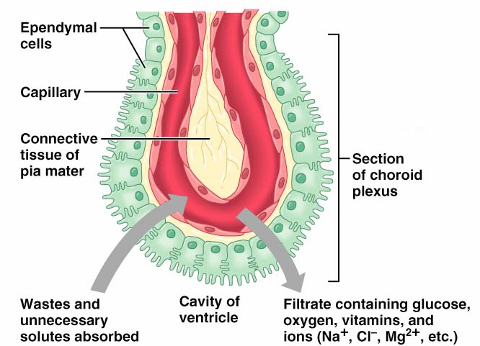 Choroid Plexuses
Clusters of _________________ that form tissue fluid filters, which hang from the roof of each ventricle

Help _
Blood-Brain Barrier
Protective mechanism that helps maintain a stable environment for the brain
Bloodborne substances are separated from neurons by:
Continuous _
Relatively thick _
Bulbous feet of _
Blood-Brain Barrier: Functions
Selective barrier that allows _______________________ to pass freely
Is ineffective against substances that can diffuse through plasma membranes
Absent in some areas __________________________________ allowing these areas to monitor the chemical composition of the blood
_____________________ increases the ability of chemicals to pass through the blood-brain barrier